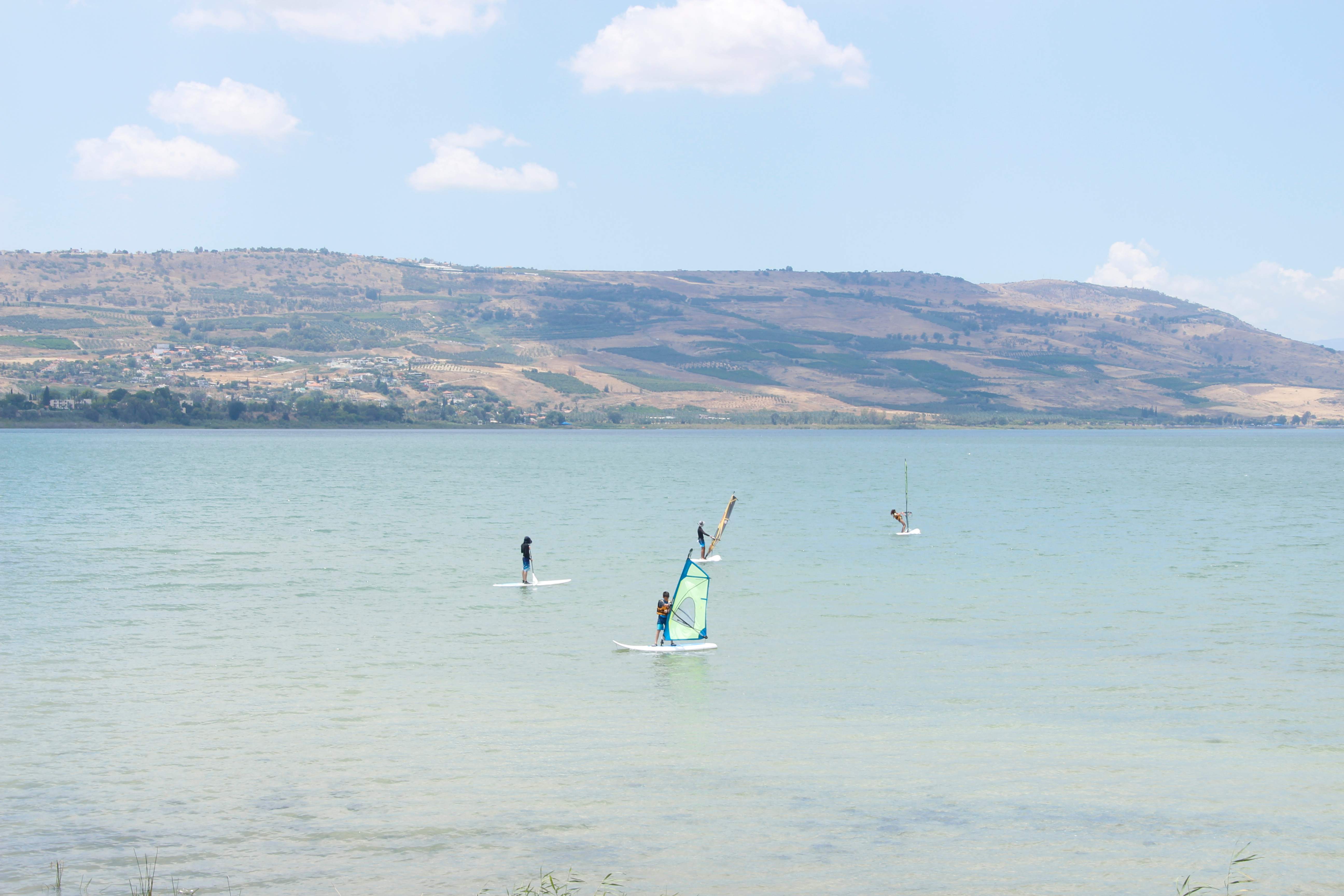 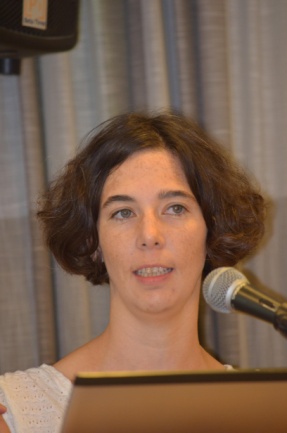 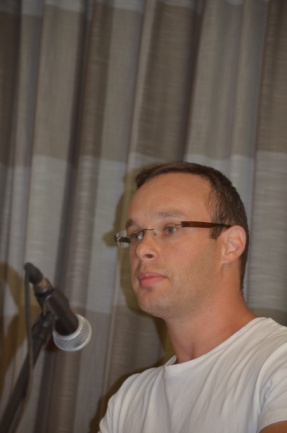 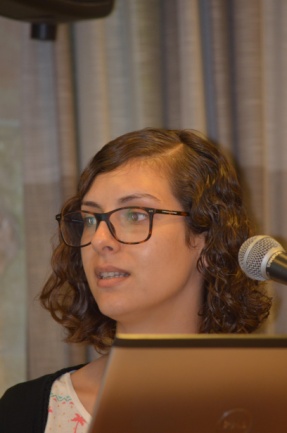 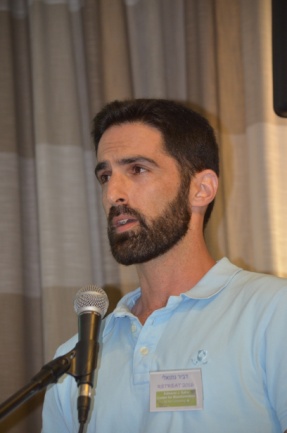 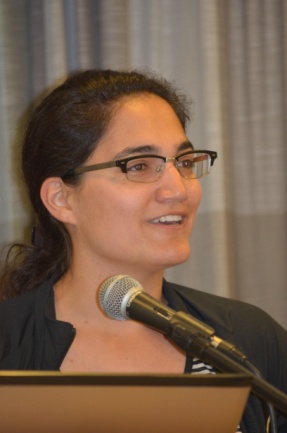 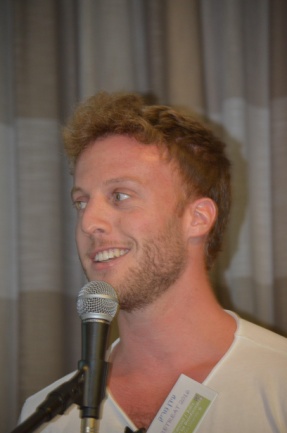 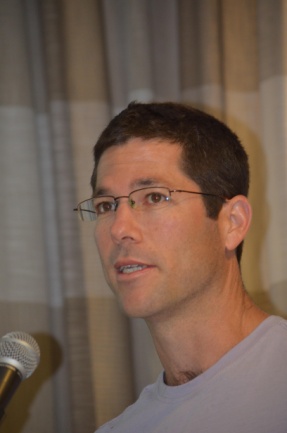 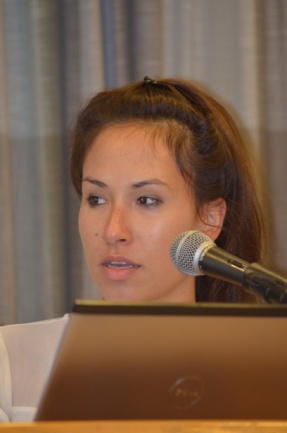 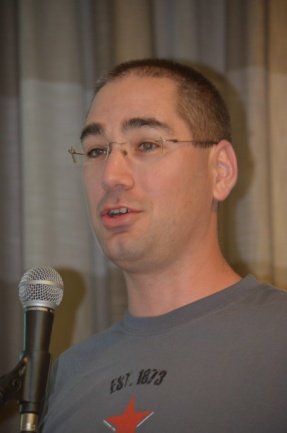 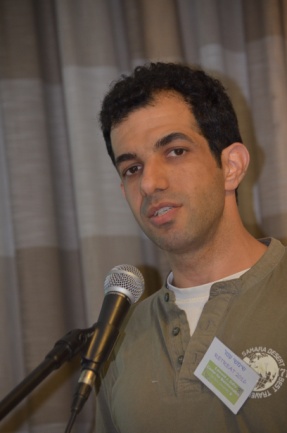 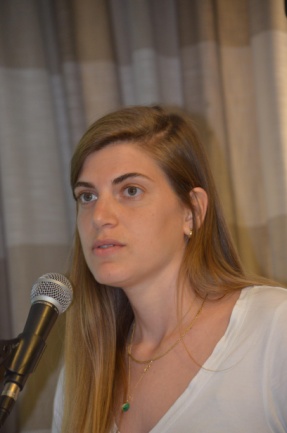 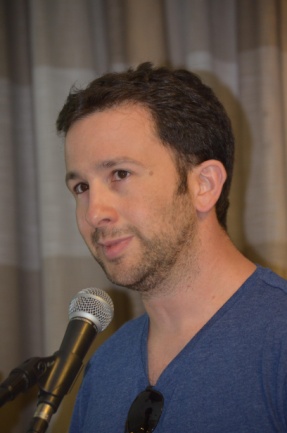 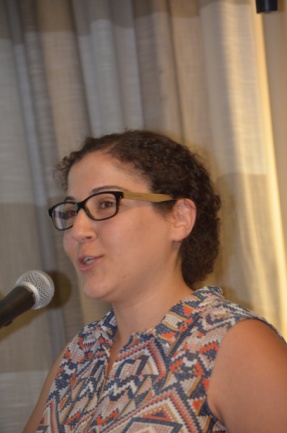 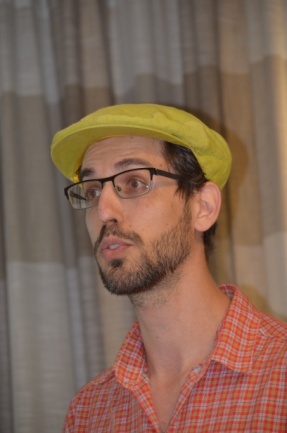 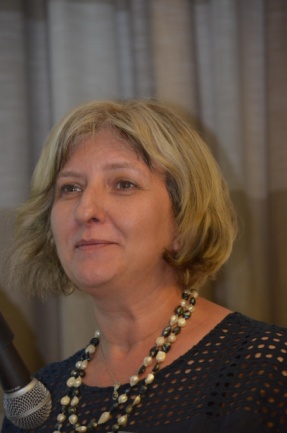 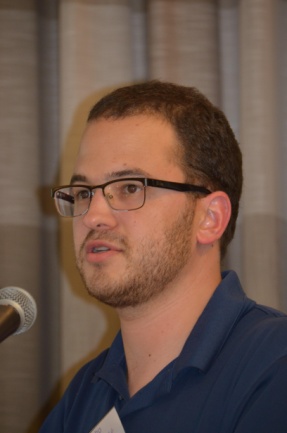 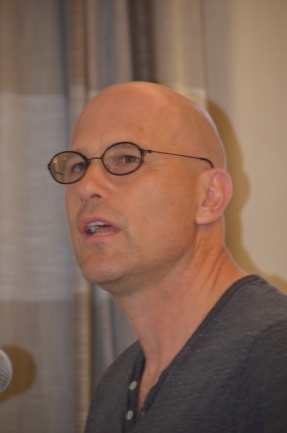 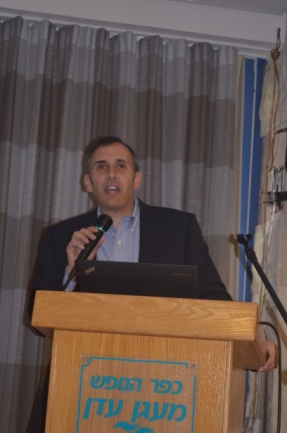 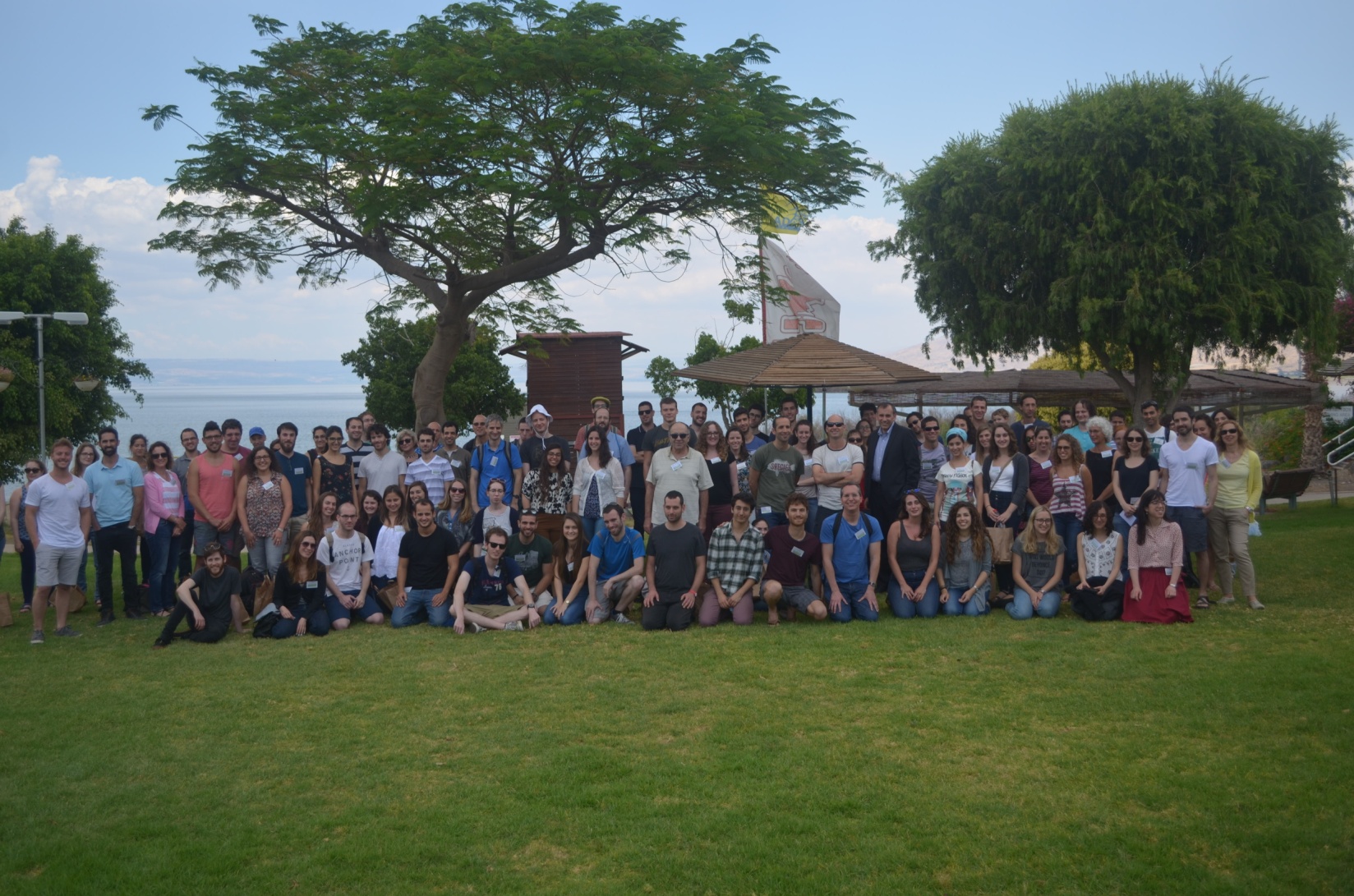 הכינוס השנתי האחד-עשר
של מרכז אדמונד י. ספרא לביואינפורמטיקה
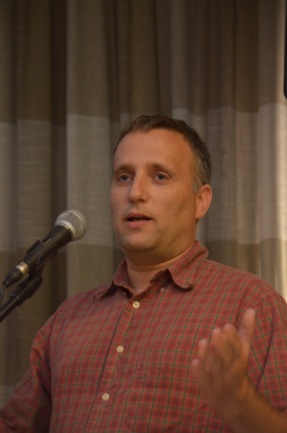 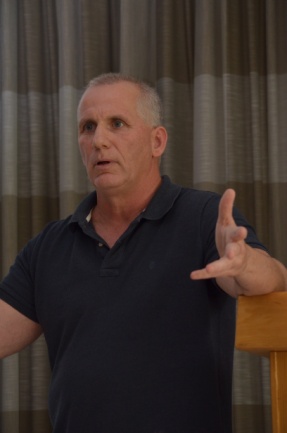 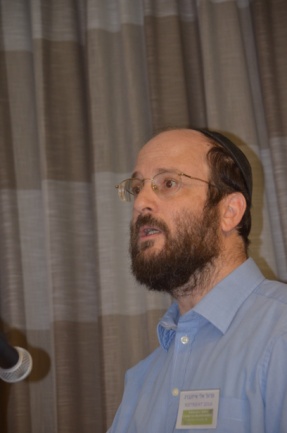 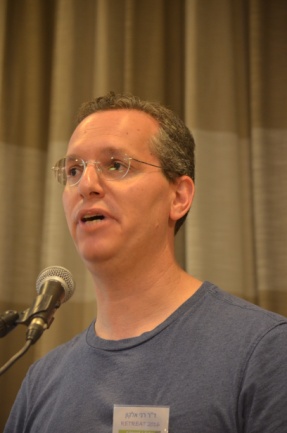 מעגן, 29-30 במאי 2016
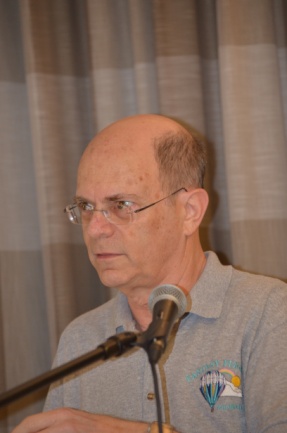 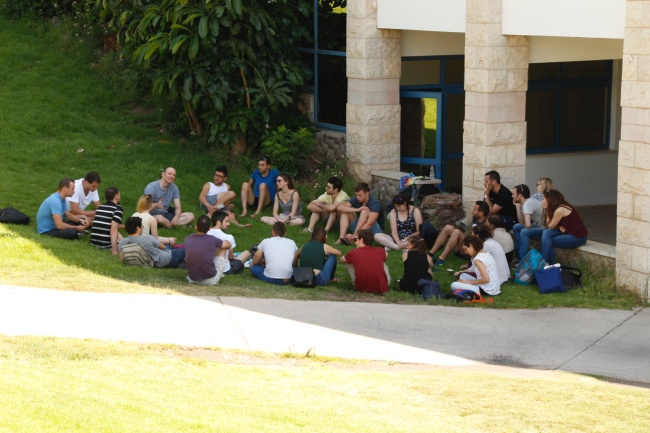 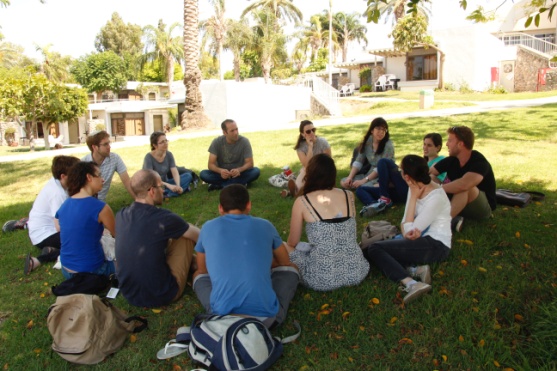 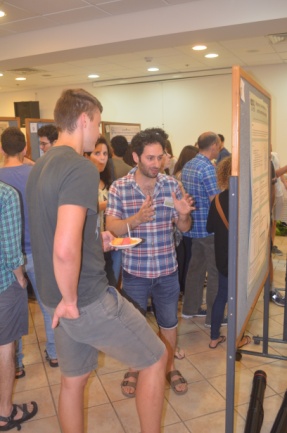 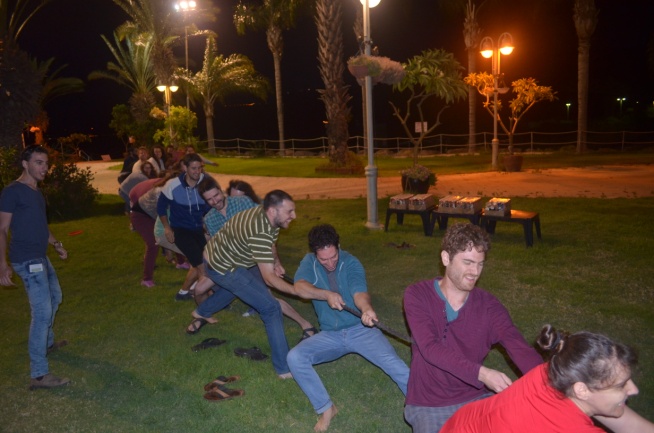 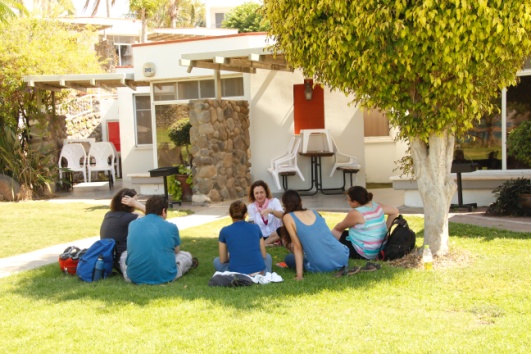 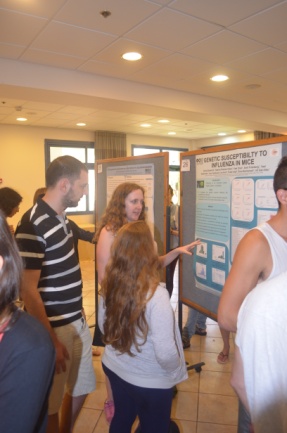 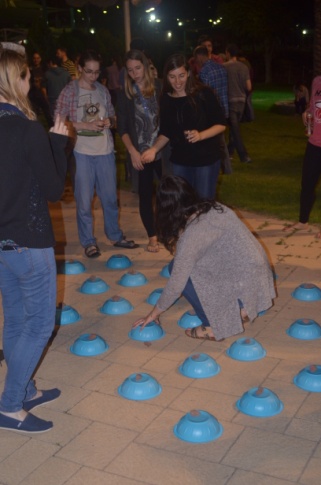 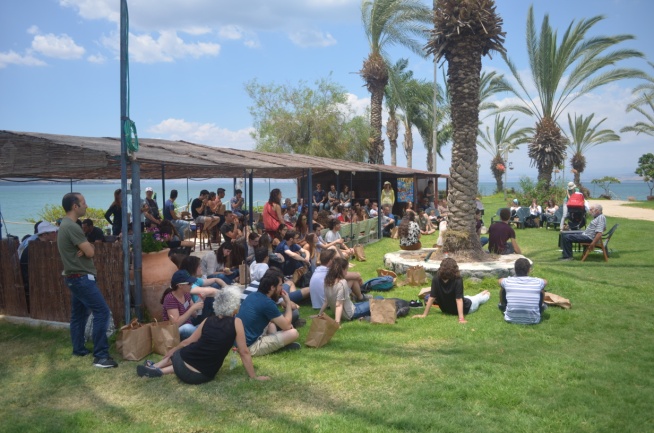 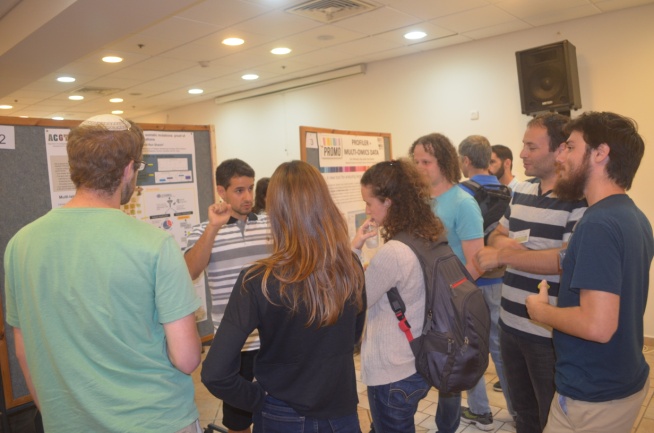 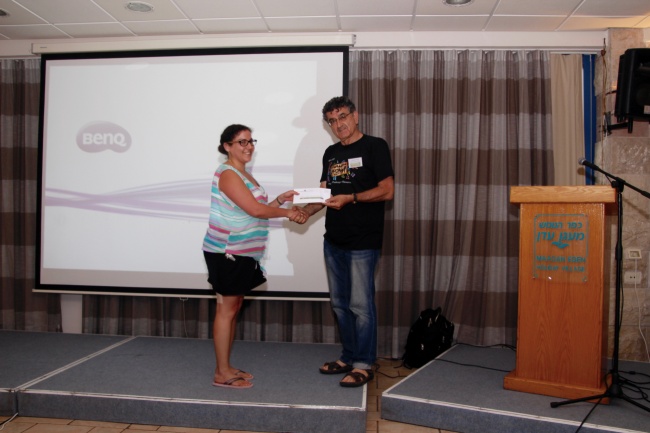 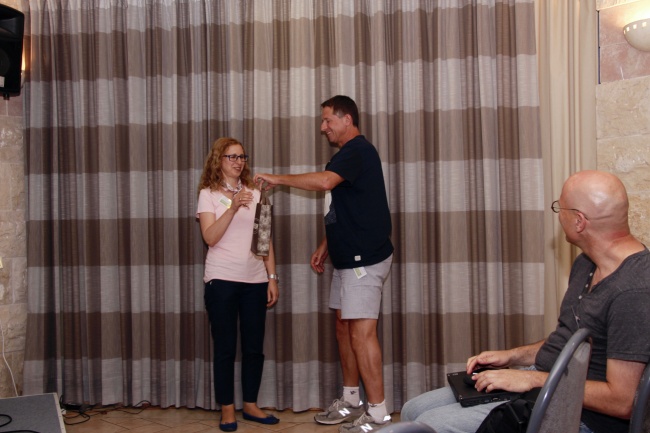 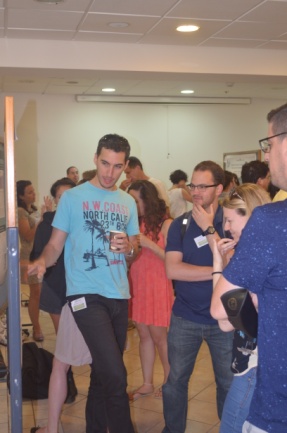 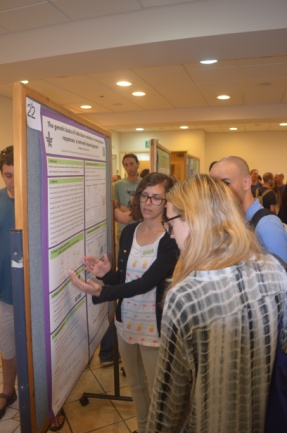 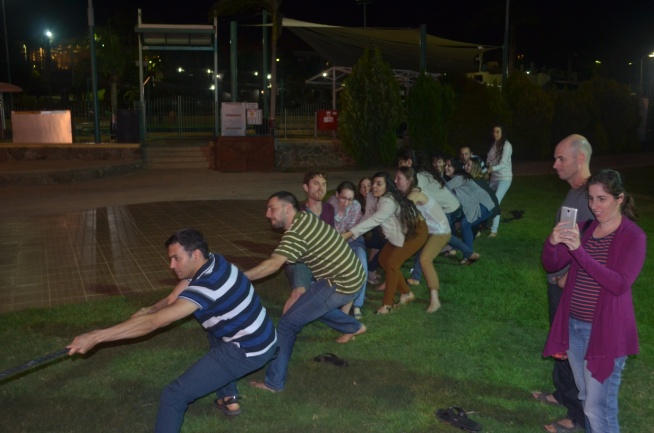 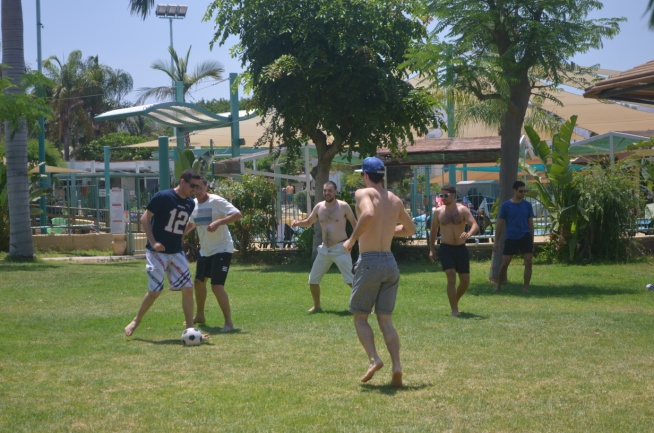 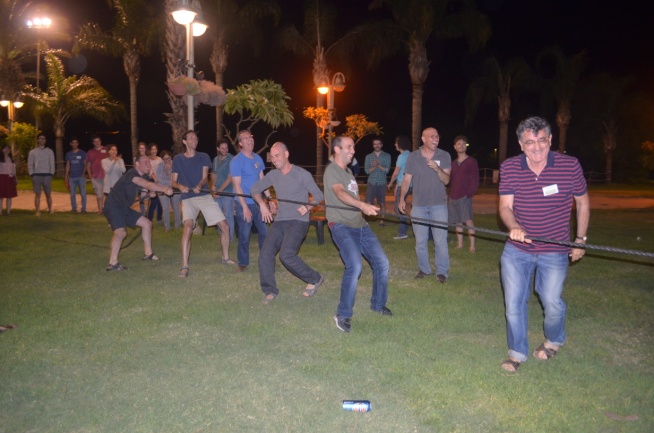